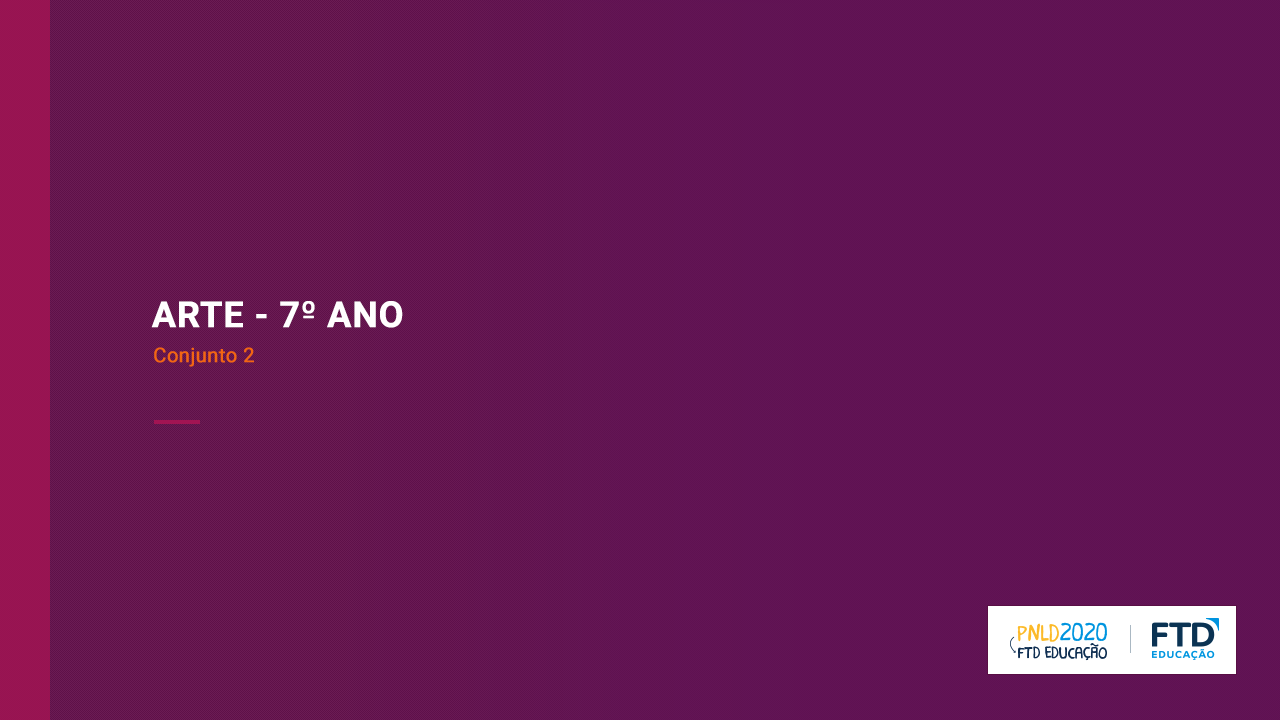 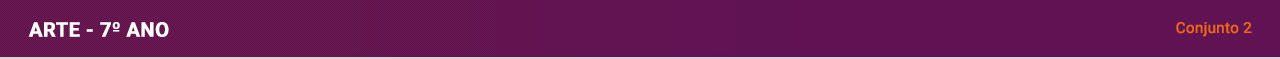 Unidade 3 – Capítulo 5
2
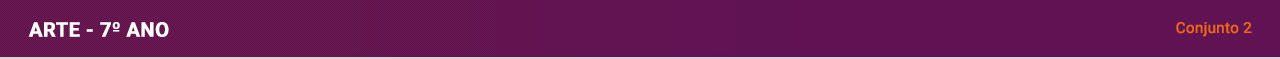 Como representar um corpo?
Desde a Pré-história, temos feito esculturas, desenhos, pinturas e fotografias do corpo humano. Hoje, as redes sociais borbulham de selfies e outros tipos de autorretrato. O modo como o corpo é representado está associado a questões como o afeto, o sentimento e a memória tanto da pessoa retratada quanto daquela que, por sua vez, retrata.
3
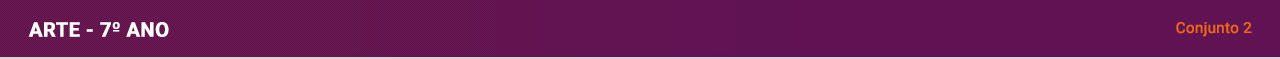 A representação da beleza na Arte
O conceito de beleza foi criado pela sociedade e varia de acordo com cada contexto cultural e histórico. Até em um mesmo período histórico, a ideia de beleza pode mudar de acordo com o contexto e a intenção do artista.
4
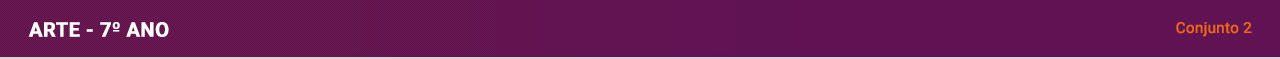 Mas que belo clássico!
Na história da Arte, são consideradas clássicas as obras com certos parâmetros estéticos que remetam à cultura greco-romana dos séculos 4 a 6 a.C., no chamado período clássico.
5
O homem vitruviano
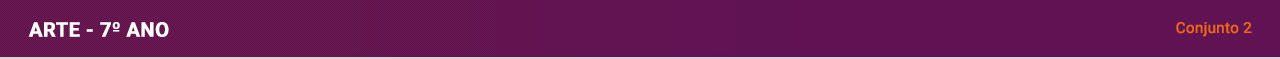 É um desenho de Leonardo da Vinci, que retrata o corpo de um homem dentro de formas geométricas. Da Vinci usou cálculos precisos para que seus membros fossem proporcionais. Por muito tempo, essas medidas foram repetidas para a criação de imagens consideradas belas, sempre tendo como referência a harmonia e o equilíbrio das formas.
6
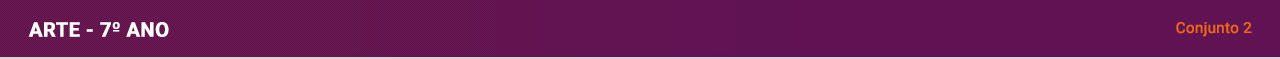 O nu na Arte
A nudez é um dos temas mais recorrentes na história da Arte. Ela está presente nas mais diversas culturas, assumindo significados e propósitos diferentes, conforme a época e o lugar.
7
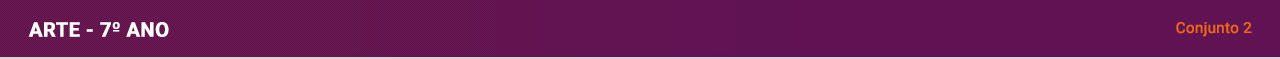 Mais que real, hiper-real!
O hiper-realismo é uma tendência das Artes visuais, que retrata figuras com minuciosa técnica e extrema atenção aos detalhes. A fotografia costuma ser usada como referência pelos artistas para alcançar o máximo de realismo em suas representações.
8
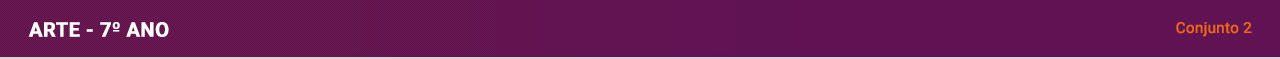 A caricatura: estilizar com humor
A palavra caricatura vem de caricare, termo italiano para “carregar”, aumentar algo em proporção. Esse trabalho com as proporções gera um efeito cômico e nos leva a refletir sobre a sociedade em que vivemos.
O humor da caricatura
9
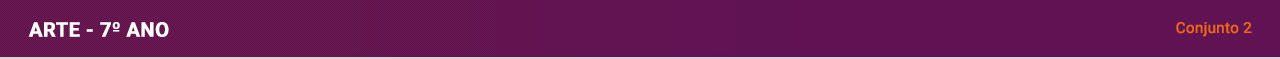 Repensando padrões
A arte pode questionar os padrões impostos pela
mídia ou pela sociedade. Assim, ela abre espaço para
que possamos reconhecer nossos corpos e aceitá-los
como são. É necessário levar o nosso olhar para o corpo
real. Cada vez mais tem crescido o número de iniciativas
que rompem com os preconceitos e com a
rigidez dos padrões.
10
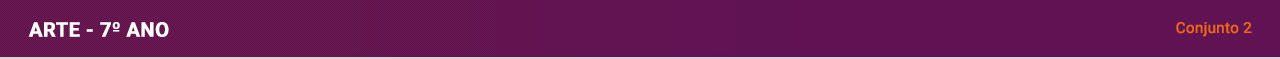 Unidade 3 – Capítulo 6
11
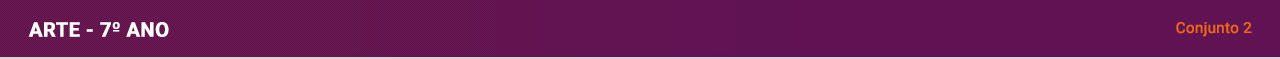 Representando o cotidiano
O cotidiano é uma grande fonte de temas para a produção artística. Muitos artistas compõem suas obras com base na relação diária com o mundo e com as pessoas.
12
Alguns elementos da composição fotográfica
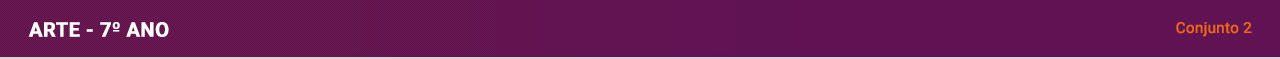 Textura
Linhas
Luz
Perspectiva
Espaço
Cor
Um fotógrafo tem objetivos específicos quando produz uma imagem. Para alcançá-los, ele trabalha com alguns elementos.
13
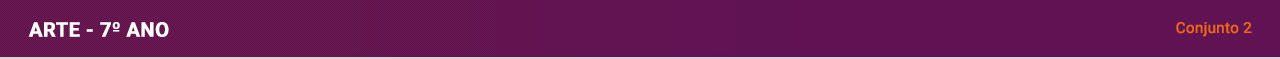 Quando o cotidiano se tornou tema na Arte?
Por muito tempo, a arte europeia privilegiou em suas pinturas as narrativas mitológicas, a religião, a nobreza e as cenas históricas. Somente no século 17, na Holanda, os pintores começaram a retratar algumas cenas do cotidiano em suas obras.
14
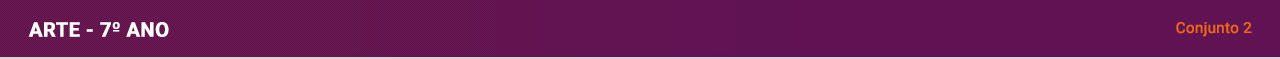 No século 19, o cotidiano também foi tema recorrente nas obras de muitos artistas. Eles saíam pela cidade e pelo campo para pintar ao ar livre as cenas que observavam, buscando representar esses momentos com suas cores, luzes e personagens.
15
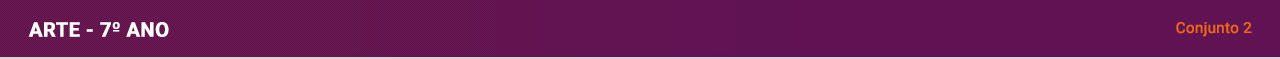 Objetos transformados pela Arte
Qual seria a sua reação se você ganhasse de presente o ar de Paris? No mínimo seria surpreendente. O amigo de um artista ganhou exatamente isso. 
Este artista era Marcel Duchamp (1887-1968).
16
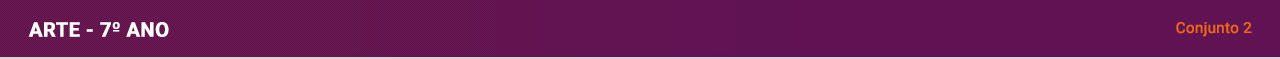 Ready-made
Quando um artista pega objetos do cotidiano e lhes dá outro sentido, diferente do original, dizemos que ele está criando um ready-made. Marcel Duchamp transformou em ready-made uma ampola. Por meio da intervenção do artista, esse material passou a conter o ar de Paris, em vez de soro fisiológico.
17
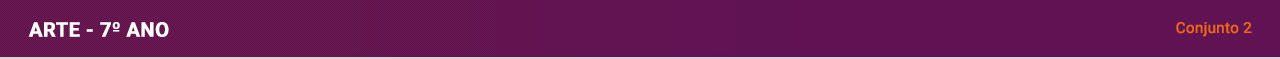 Arte bruta
Termo criado em 1947 pelo artista francês Jean Dubuffet, que define o conceito em que artistas utilizam as próprias fontes culturais em vez das tradições ou dos contextos da História da Arte, valorizando a expressividade espontânea de muitos artistas. A produção de Arthur Bispo do Rosário está relacionada à arte bruta justamente pelo contexto em que ela surge: o período em que ele viveu na Colônia Juliano Moreira. O artista produzia conforme seus impulsos criativos.
18
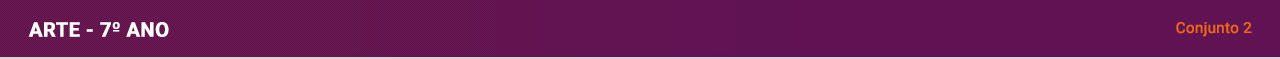 O que dizem os objetos
Na arte contemporânea, muitos artistas se apropriam de objetos ressignificando seu uso e tranformando-o em um objeto artístico. Chamamos isso de apropriação, pois o artista se apropria de objetos para atribuir-lhes novos significados.
19
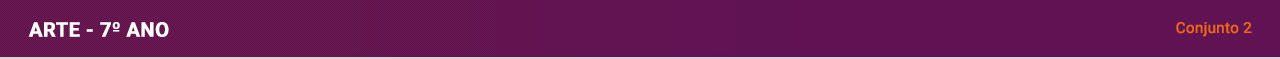 Ações exploratórias
O artista brasileiro Vik Muniz usa materiais diversificados, como açúcar, lixo, macarrão, chocolate derretido, entre outros, para criar novas leituras sobre imagens conhecidas pelo público. O sentido em sua obra se dá na relação entre o uso dos materiais escolhidos com a imagem pretendida para ser retratada.
20